اتخاذ القرار           وحل المشكلات
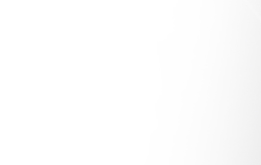 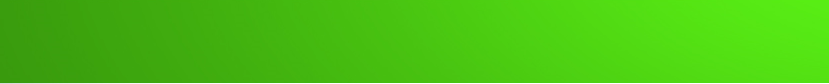 الاتفاقيات
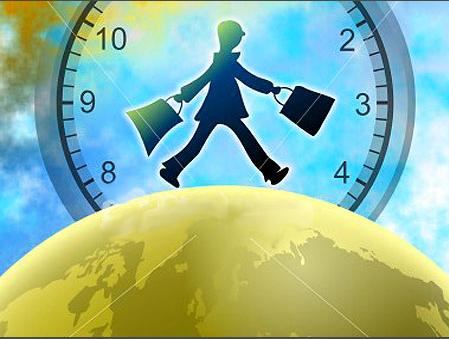 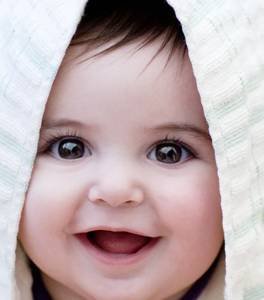 الحضور والانصراف
 في الوقت المحدد
الابتسامة طوال الوقت
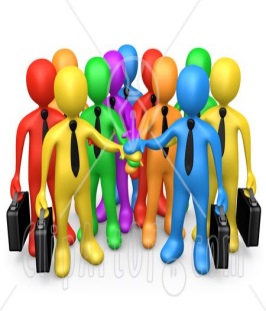 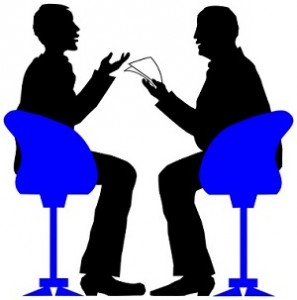 التفاعل مع المجموعة
تقبل جميع 
الآراء بصدر رحب
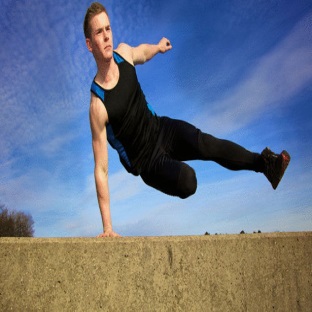 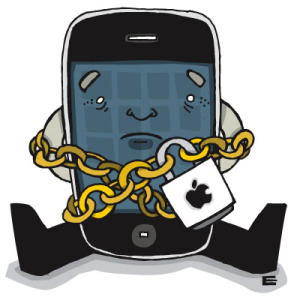 تنفيذ جميع التمارين
المحمول مغلق
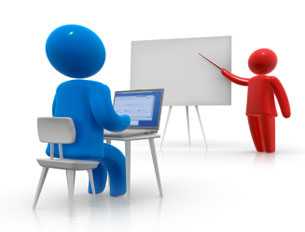 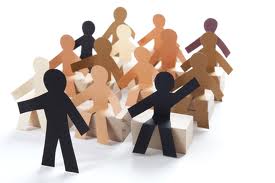 تقبل قرارات المدرب
المحافظة على الانظباط
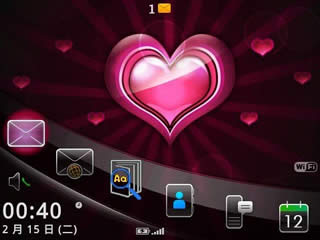 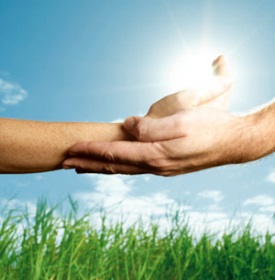 الحب بين المجموعات
حسن الظن 
والثقة المتبادلة
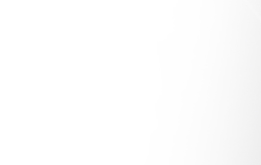 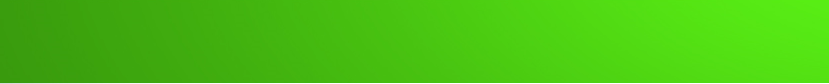 محاور الدورة
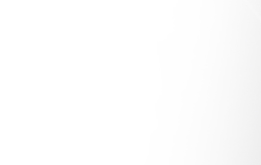 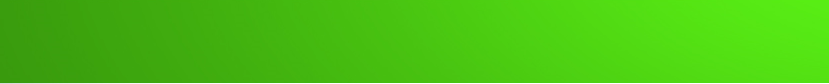 الهدف العام للبرنامج التدريبي
تزويد المشاركين بالمعلومات والمهارات لحل المشكلات وتعريفهم بالخطوات لاتخاذ القرار
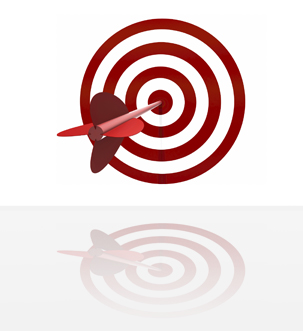 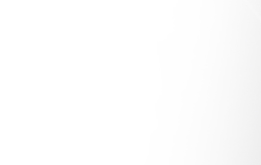 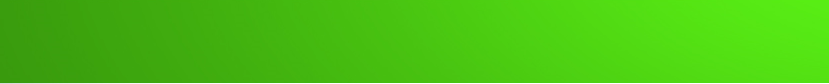 الأهداف التفصيلية للبرنامج التدريبي
بنهاية هذا البرنامج التدريبي نتوقع أن المشاركون قد حققوا النتائج الآتية (بمشيئة الله )
تعريف المشاركين بالمبادىء والاساسيات لحدودث المشكلات .
معرفة أهمية خطوات حل المشكلات 0
تزويد المشاركين بالمعلومات عن أسباب الفشل في حل المشكلات 
رفع اداء المشاركين من خلال اكسابهم مهارات اتخاذ القرار
اهداف البرنامج
اهداف البرنامج
أين يقع حل المشكلات واتخاذ القرارات
 في خريطة العمليات الإدارية ؟
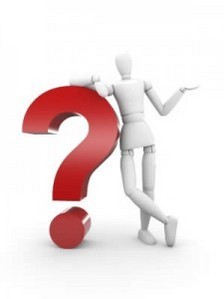 العمليات الإدارية
التنظيم
التخطيط
الرقابة
التوجيه 
والإشراف
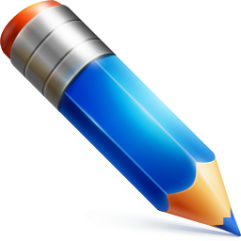 تمرين مقايضة البطاقات